Typical PID settings
Ingrid Didriksen
Supervisor: Krister Forsman
Level control at a Perstorp plant
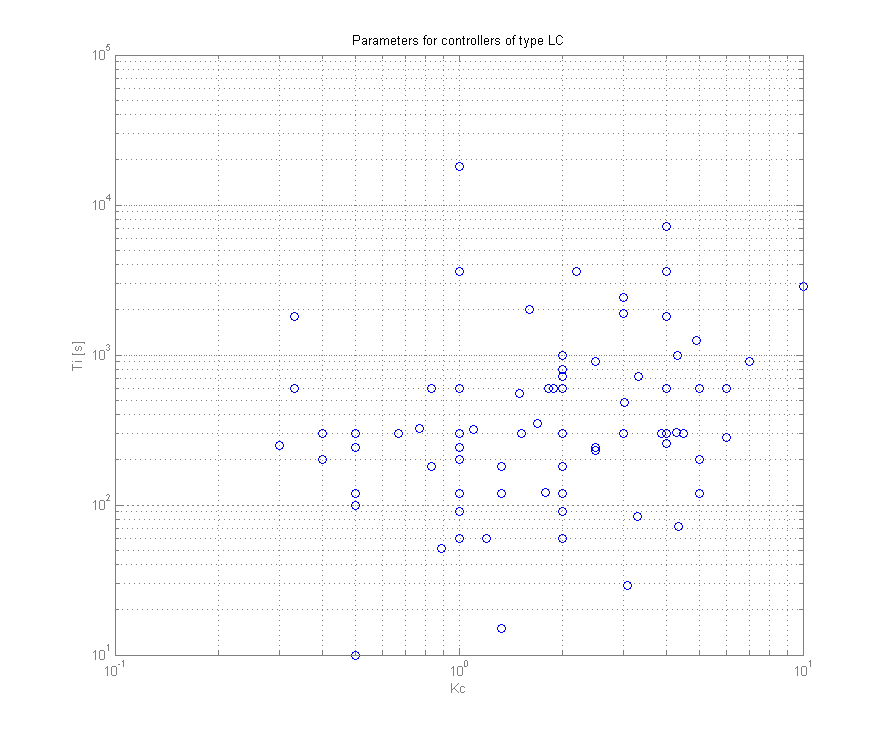 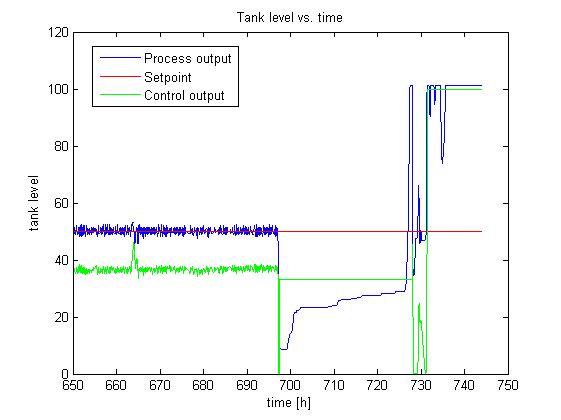 Method: SIMC tuning rules
So far
	- Read about tuning methods
	- Looked at operational data
Planned work
	- System idenification
	- New tuning parameters